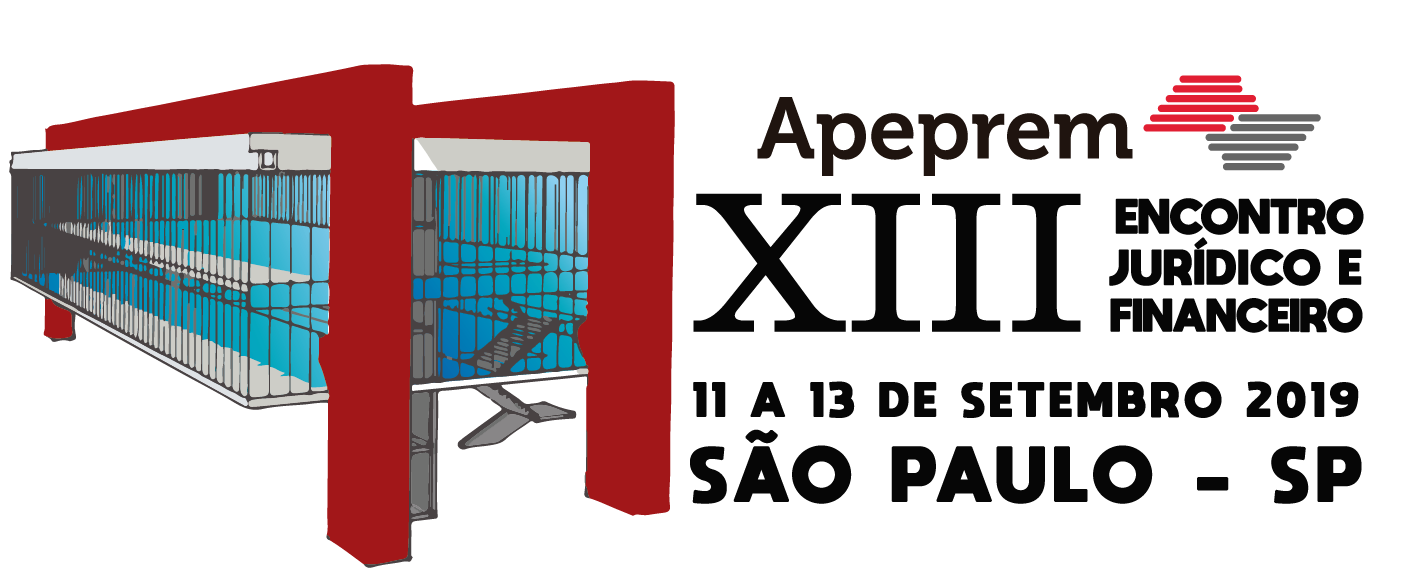 NOVAS REGRAS DE APOSENTADORIAAlex Sertão
PALESTRANTE PALESTRANTE PALESTRANTE PALESTRANTE PALESTRANTE PALESTRANTE PALESTRANTE PALESTRANTE
O DIREITO ADQUIRIDO ÀS ATUAIS REGRAS (art. 3º da PEC 6/19)
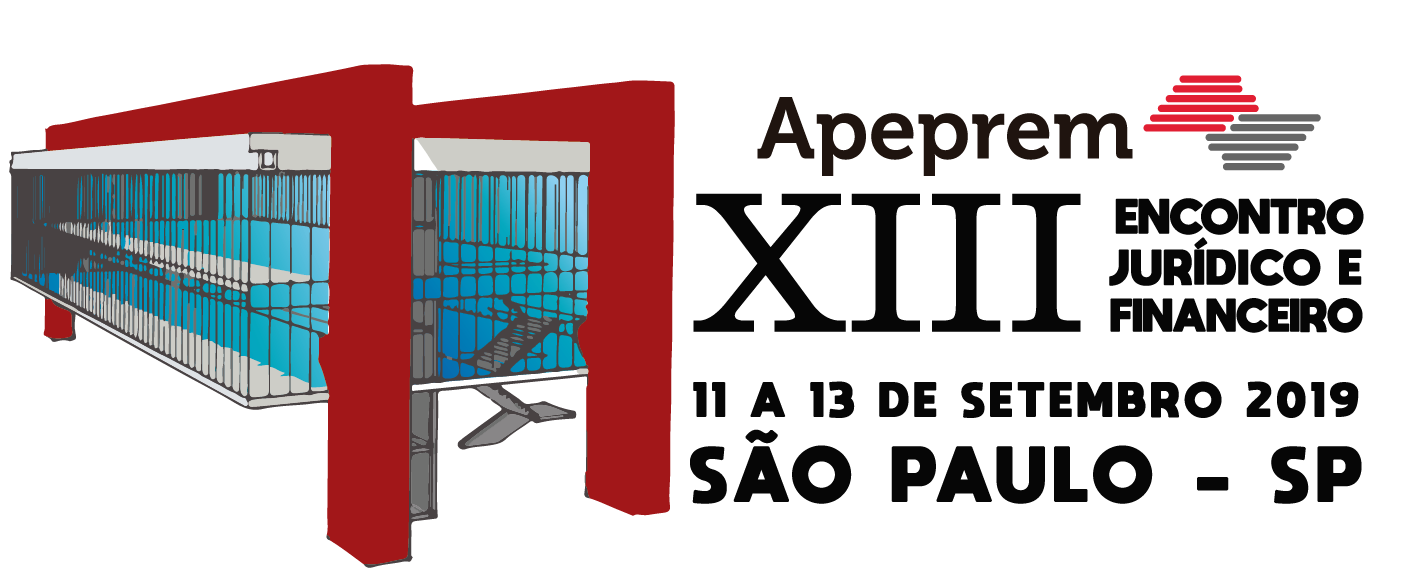 A concessão de aposentadoria e de pensão por morte será assegurada, a qualquer tempo, desde que tenham sido cumpridos os requisitos para obtenção destes benefícios até a data de entrada em vigor desta Emenda Constitucional, observados os critérios da legislação vigente na data em que foram atendidos os requisitos para a concessão da aposentadoria ou da pensão por morte.
O DIREITO ADQUIRIDO ÀS ATUAIS REGRAS (art. 3º da PEC 6/19)
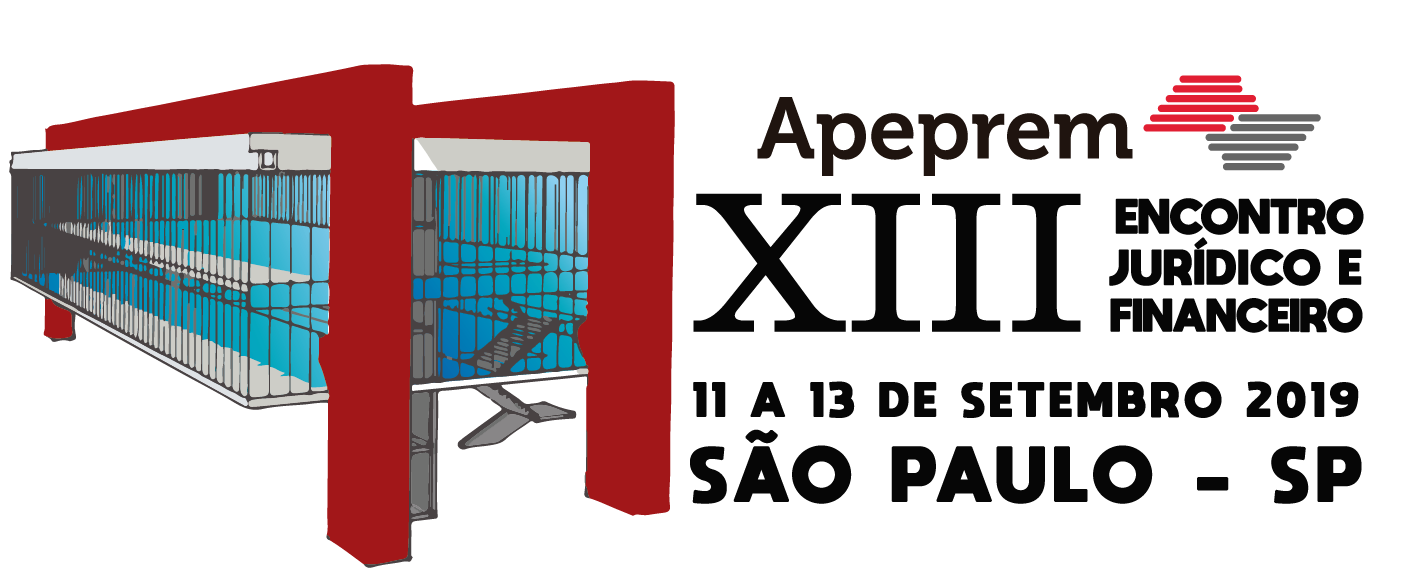 Os proventos de aposentadoria a serem concedidos ao servidor público a que se refere o caput e as pensões por morte devidas aos seus dependentes serão calculados e reajustados de acordo com a legislação em vigor à época em que foram atendidos os requisitos nela estabelecidos para a concessão destes benefícios.
O DIREITO ADQUIRIDO ÀS ATUAIS REGRAS (art. 3º da PEC 6/19)
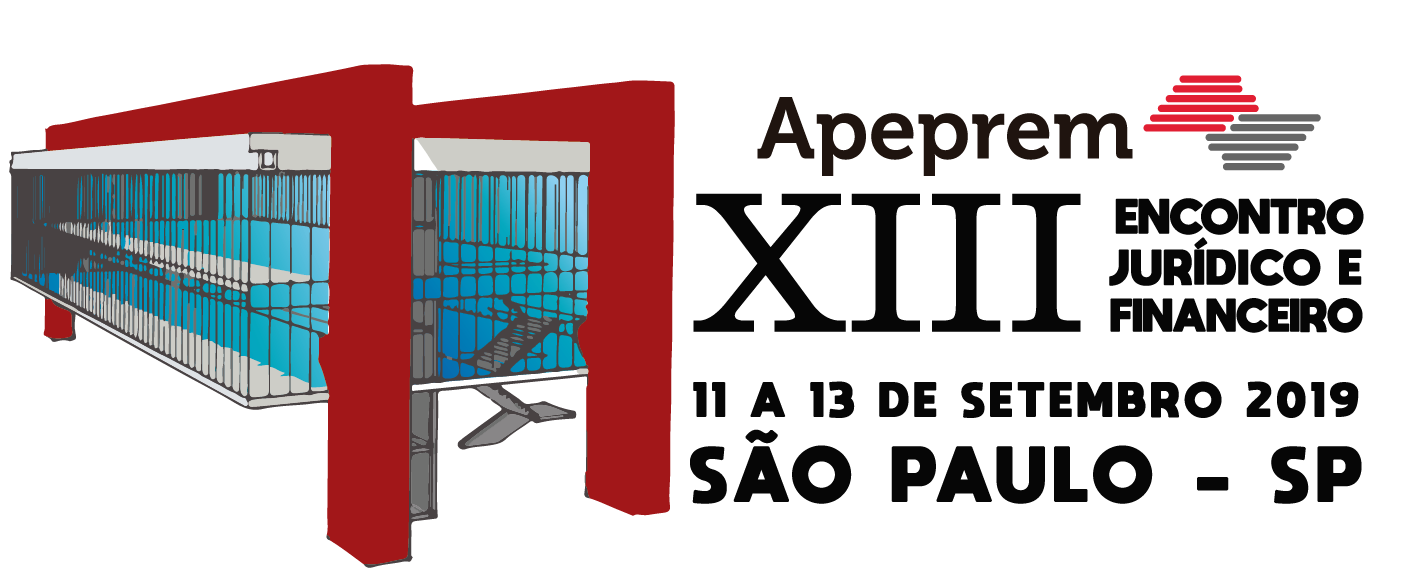 Art. 35. Ficam revogados:
...................
III - os arts. 2°, 6º e 6º-A da Emenda Constitucional
nº 41, de 2003;
IV - o art. 3º da Emenda Constitucional nº 47, de
2005.
O DIREITO ADQUIRIDO ÀS ATUAIS REGRAS (art. 3º da PEC 6/19)
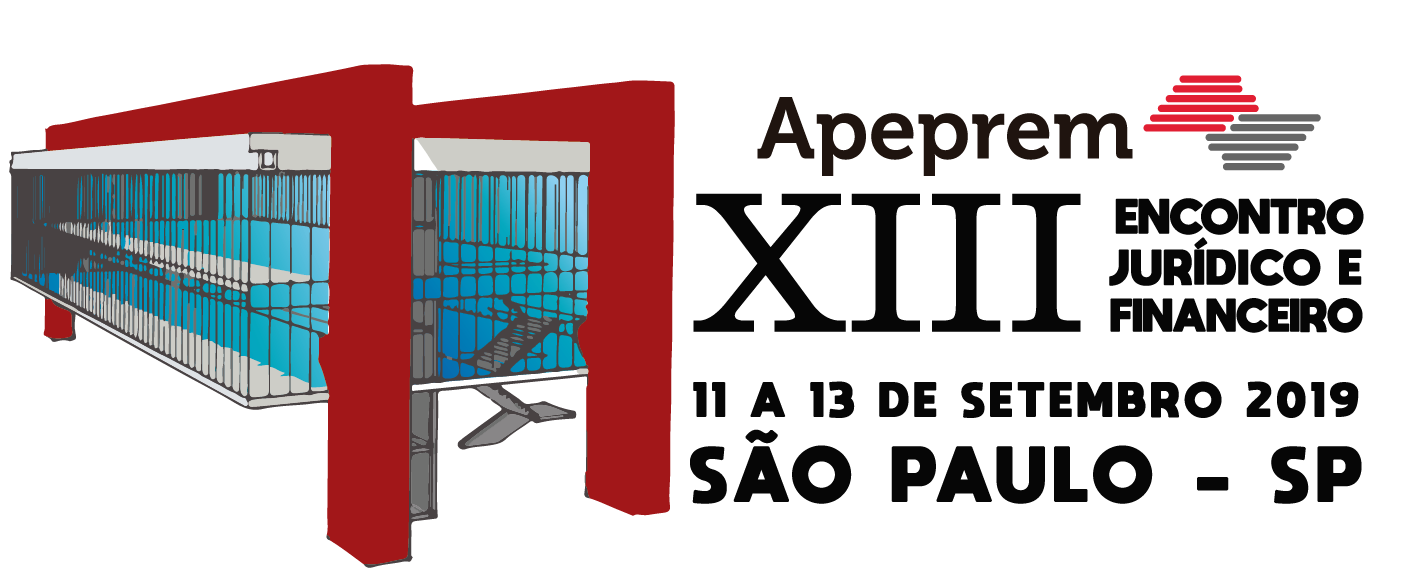 Aposentadoria pelo art. 6º da EC nº 41/03:
REQUITOS CUMULATIVOS:- Haver ingressado no Serviço Público até o dia 31/12/03, data de publicação da EC nº 41; - 20 anos de efetivo exercício no Serviço Público;- 10 anos de carreira;-  5 anos no cargo em que se dará a aposentadoria; - 60 anos de idade e 35 de contribuição, se homem; - 55 anos de idade e 30 de contribuição, se mulher. CÁLCULO: Integralidade e paridade.
O DIREITO ADQUIRIDO ÀS ATUAIS REGRAS (art. 3º da PEC 6/19)
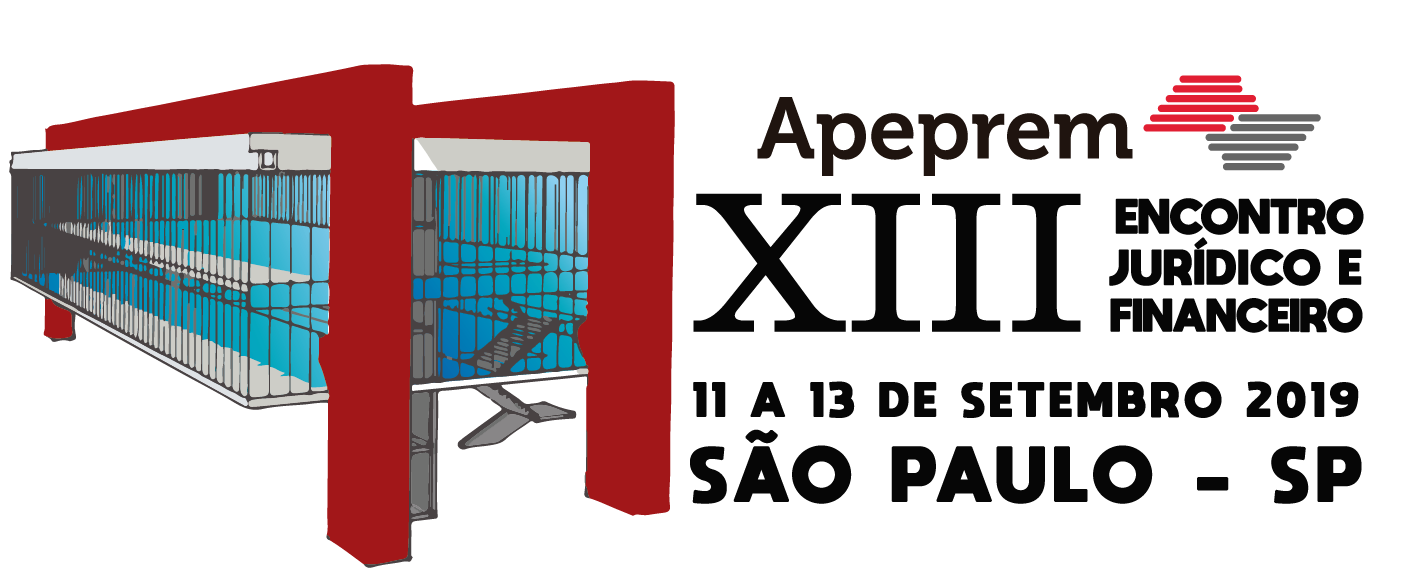 Aposentadoria pelo art. 3º da EC nº 47/05:
REQUITOS CUMULATIVOS:- Haver ingressado no Serviço Público até o dia 16/12/98, data de publicação da EC nº 20; - 25 anos de efetivo exercício no Serviço Público;15 anos de carreira; - 5 anos no cargo em que se dará a aposentadoria;- 35 de contribuição, se homem e 30, se mulher;-  A cada ano a mais de contribuição que ultrapasse os 35 e 30, diminui-se um na idade limite de 60 e 55 anos, respectivamente para homens e mulheres. CÁLCULO: Integralidade e paridade. Obs: também garante paridade na pensão deixada por servidor que se aposentar por esta regra.
A REGRA DE TRANSIÇÃO DO PEDÁGIO DE 100% (art. 20  da PEC 6/19)
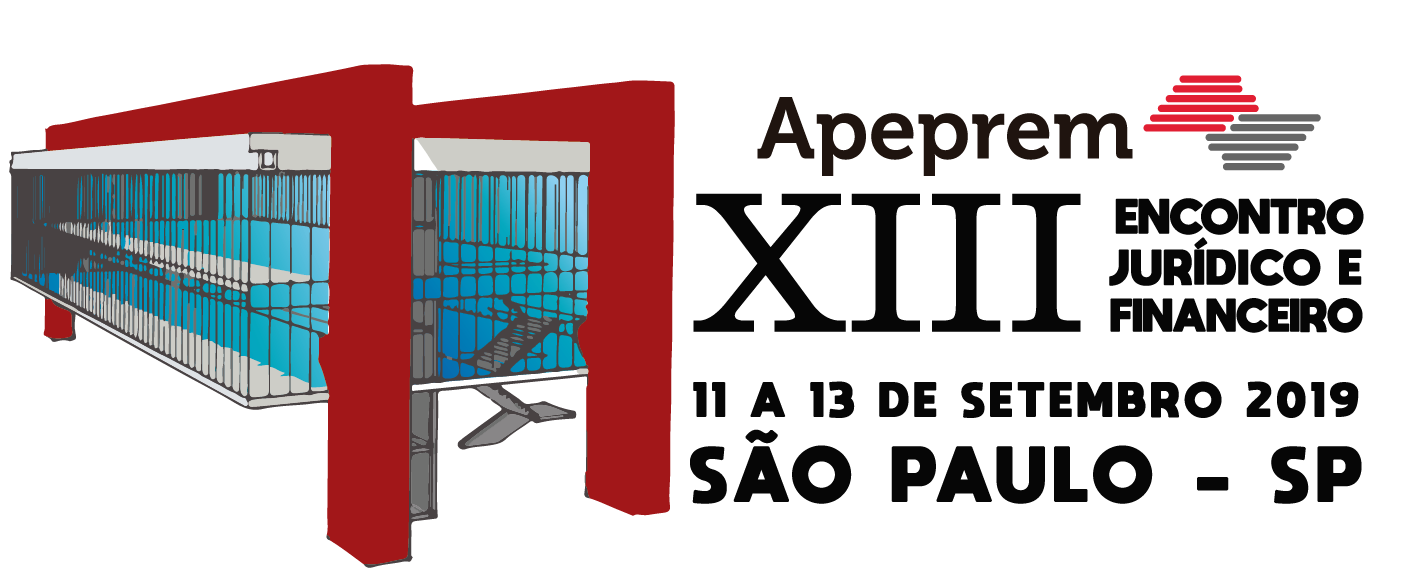 REQUISITOS:
- ingresso em cargo efetivo até a data de entrada em vigor da emenda;
- mulher: 57 anos de idade e 30 de contribuição;-  homem: 60 anos de idade e 35 de contribuição;- 20 anos de serviço público e 5 no cargo; - regra do pedágio de 100% sobre o que falta para alcançar 30 anos de contribuição, mulher e 35, homem;

CÁLCULO:- garante integralidade e paridade para o servidor que tiver ingressado em cargo efetivo até 31/12/03;- prevê uma integralidade mitigada: a jornada variável e as vantagens por indicadores de desempenho serão pagas de acordo com o resultado de uma média, proporcional aos anos de recebimento e contribuição em relação ao tempo total exigido para a aposentadoria (§8º do art. 4º).
A REGRA DE TRANSIÇÃO DO PEDÁGIO DE 100% (art. 20  da PEC 6/19)
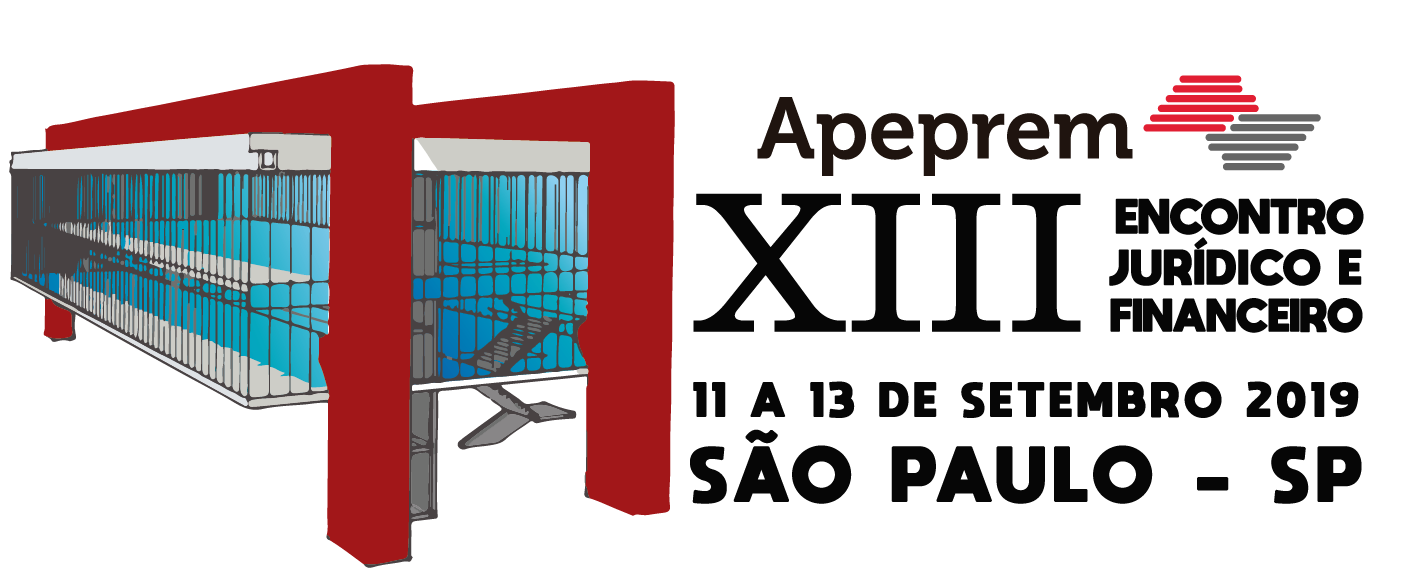 - um mês vira dois meses;
- seis meses viram um ano;
- um ano vira dois anos;
- cinco anos viram dez anos.
A REGRA DE TRANSIÇÃO DO PEDÁGIO DE 100% (art. 20  da PEC 6/19)
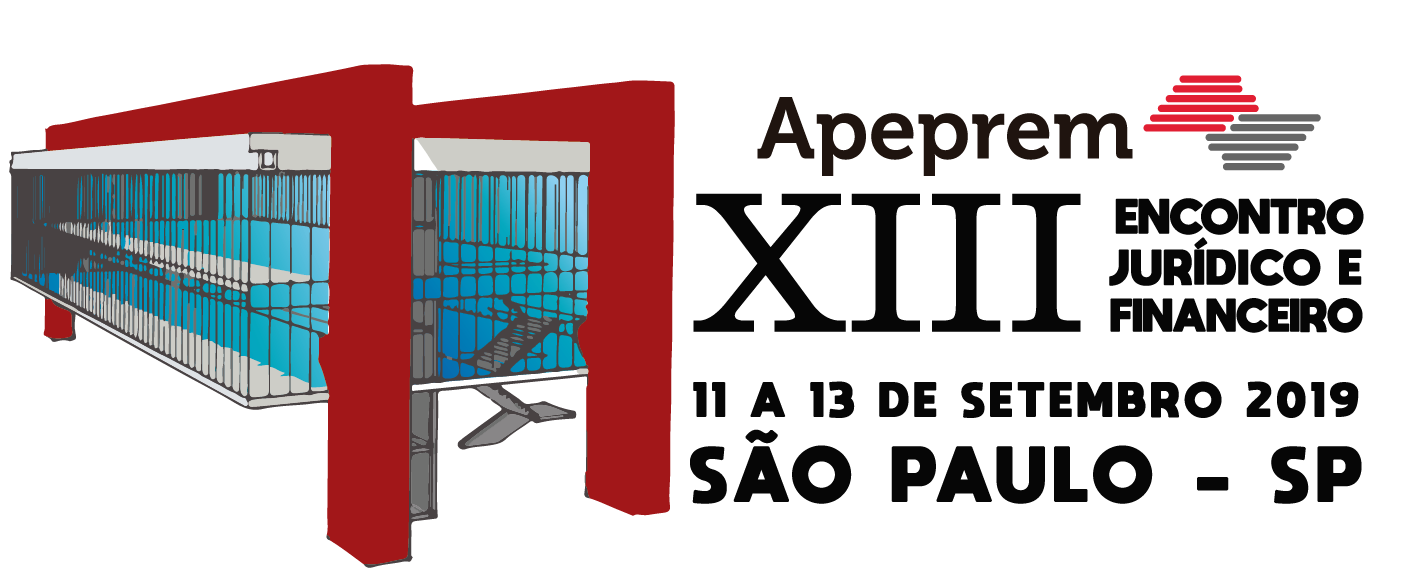 Exemplo:
Em 2019, data de entrada em vigor da emenda, Paulo possui 55 aos de idade e 30 anos de tempo de contribuição. 
Faltam 5 anos para implementar 60 anos de idade e 35 de contribuição. Se aposentadoria, portanto, em 2024, pelo art. 6º da EC 41/03, com integralidade plena e paridade.
Entretanto, pela regra de transição do art. 20, só poderá se aposentar em 2029, pois terá que dobrar os 5 anos que falta para implementar 35 anos de contribuição. Na oportunidade, já terá 65 anos de idade e 40 de contribuição, tendo direito a uma integralidade mitigada e paridade.
DEFINIÇÃO DE REMUNERAÇÃO DO CARGO EFETIVO (art. 15 da PEC Paralela)
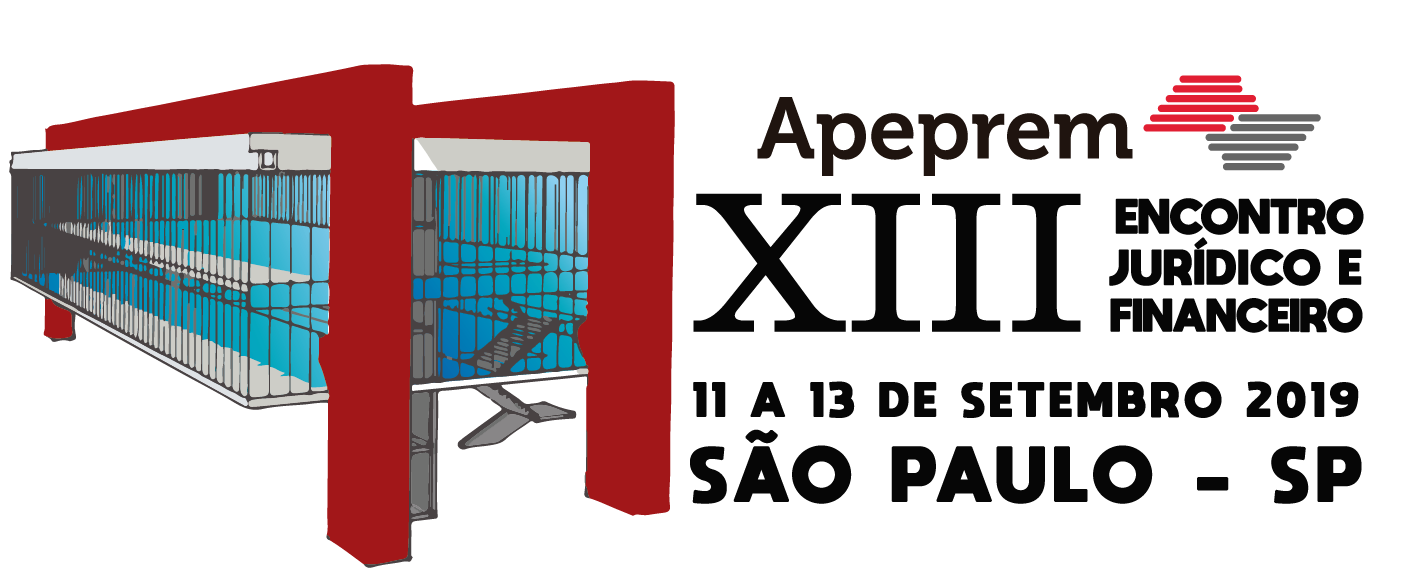 Art. 15. Considera-se remuneração do servidor público no cargo efetivo, para fins de cálculo dos proventos de aposentadoria o valor constituído pelo subsídio, pelo vencimento e pelas vantagens pecuniárias permanentes do cargo, estabelecidos em lei de cada ente federativo, acrescidos dos adicionais de caráter individual e das vantagens pessoais permanentes, e observando que se as vantagens pecuniárias permanentes forem variáveis, por estarem vinculadas a indicadores de desempenho, produtividade ou situação similar, o valor dessas vantagens integrará o cálculo da remuneração do servidor público no cargo efetivo, estabelecido pela média aritmética simples do indicador nos dez anos anteriores à concessão do benefício de aposentadoria, que será aplicada sobre o valor atual de referência das vantagens pecuniárias permanentes variáveis.
DEFINIÇÃO DE REMUNERAÇÃO DO CARGO EFETIVO (art. 15 da PEC Paralela)
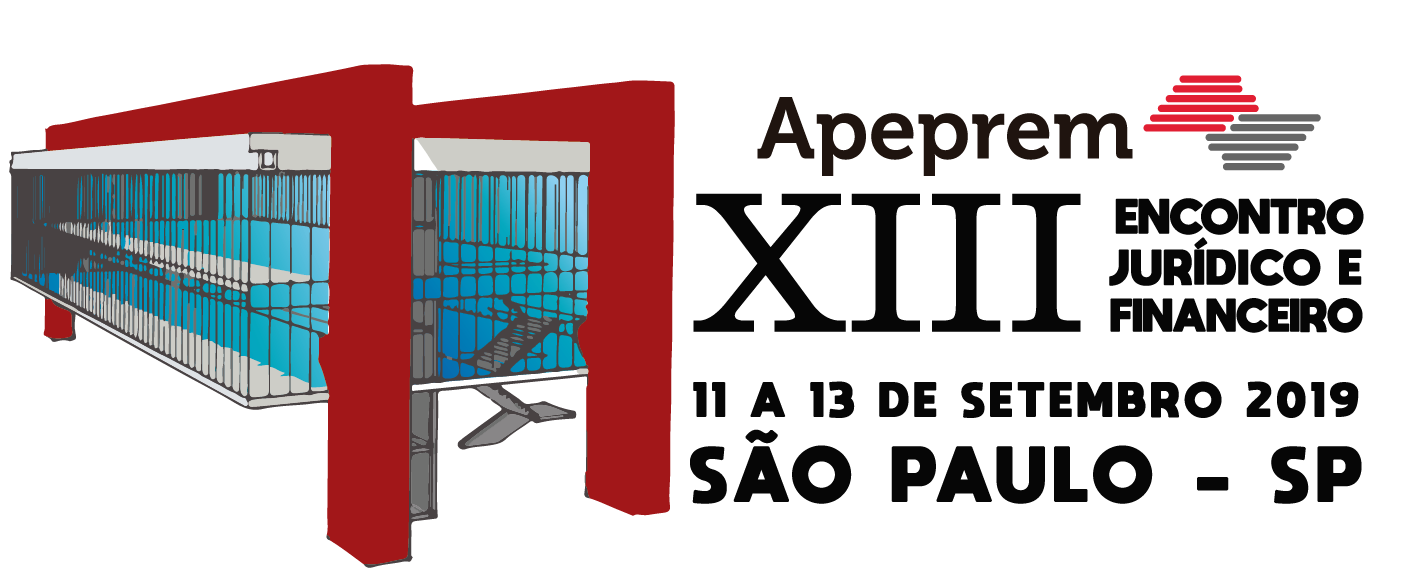 Art. 40 - § 22. Vedada a instituição de novos regimes próprios de previdência social, lei complementar federal  estabelecerá, para os que já existam, normas gerais de organização, de funcionamento e de responsabilidade em sua gestão, dispondo, entre outros aspectos, sobre:

X - parâmetros para apuração da base de cálculo e definição de alíquota de contribuições ordinárias e extraordinárias.”(NR)
REGRAS PERMANENTES TRANSITÓRIAS (art. 10 da PEC 6/19)
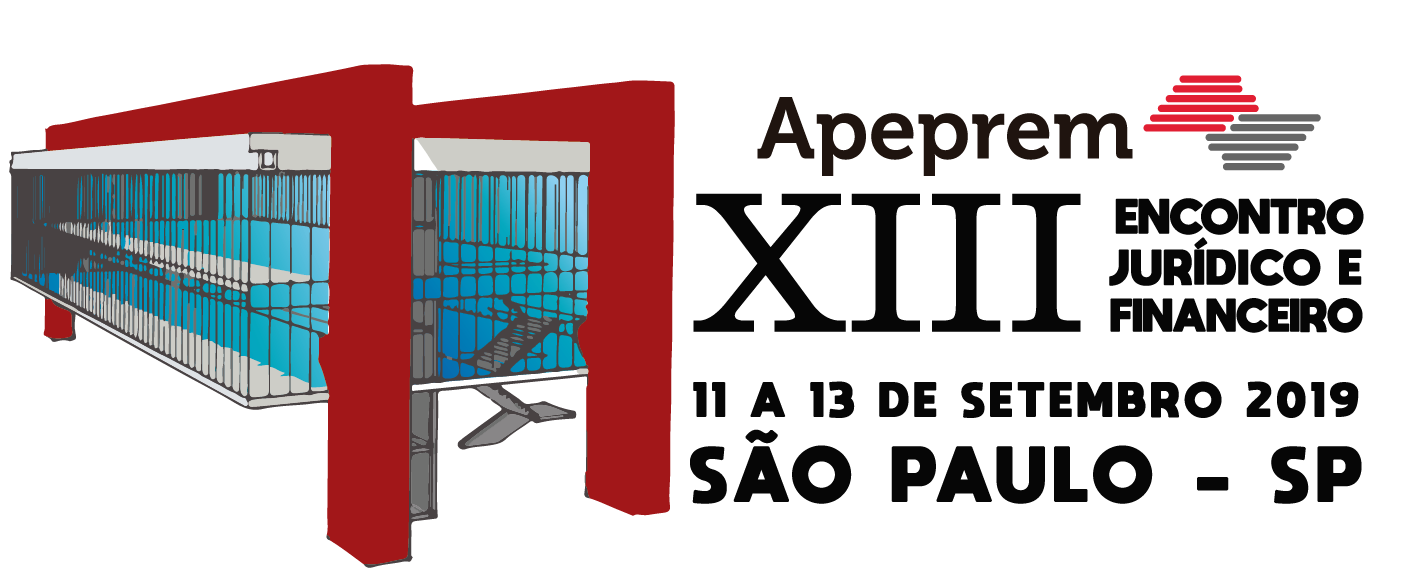 APOSENTAORIA VOLUNTÁRIA (ART. 10, §1º, I): REQUITOS CUMULATIVOS:- 25 anos de tempo de contribuição;
10 anos de efetivo exercício no Serviço Público; - 5 anos no cargo em que se dará a aposentadoria;- 65 anos de idade, se homem;- 62 anos de idade, se mulher.
CÁLCULO (art. 26 da PEC 6/2019):Pela média que levará em conta 100% das contribuições vertidas desde julho de 1994, pagando 60% do seu resultado, nos primeiros 20 anos e 2% a cada ano até completar 100%.  (OBS: no caso do servidor, já começa pagando 70% do resultado da média, pois exige-se tempo mínio de contribuição de 25 anos).
REGRAS PERMANENTES TRANSITÓRIAS (art. 10 da PEC 6/19)
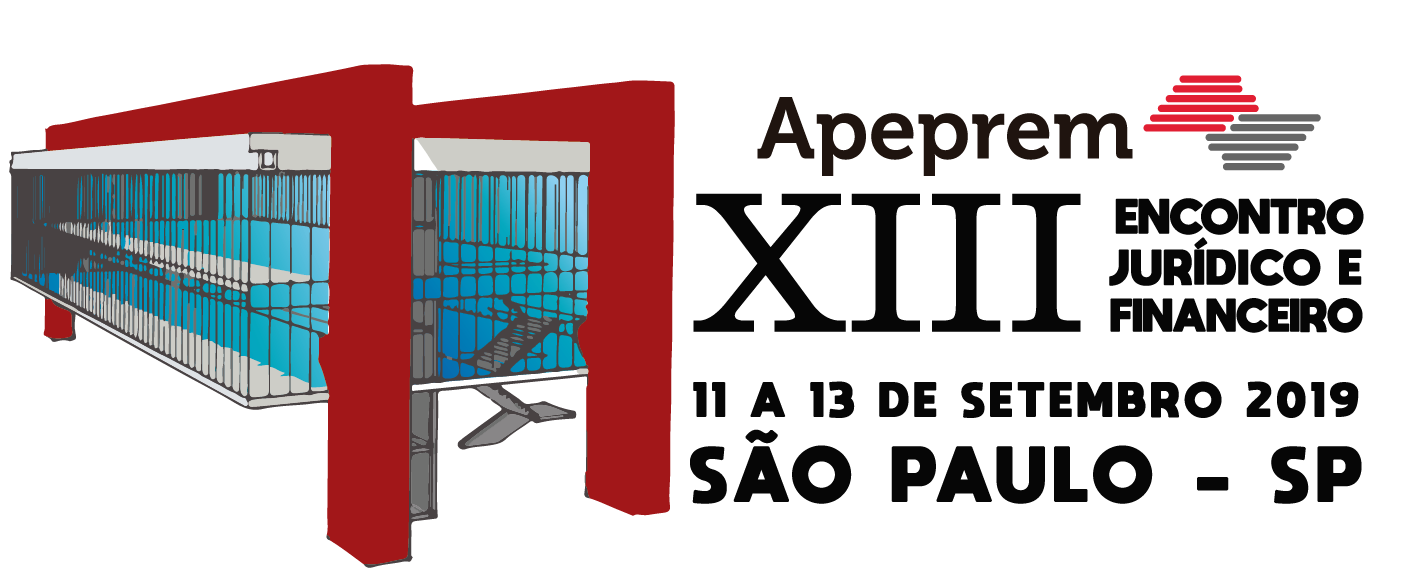 EXEMPLO:

A servidora que ingressar aos 30 anos de idade no Serviço Público, só poderá se aposentar por esta regra aos 62 anos de idade, momento no qual terá 32 anos de tempo de contribuição. Neste caso terá direito a apenas 84% do resultado da média, pois contribuiu apenas com mais 7 anos (7x2% = 14%) além do mínimo de 25 exigidos na norma.

Portanto, se percebia R$ 9.000,00 de remuneração e o resultado da média, hipoteticamente,  reduziu este valor para R$ 5.000,00, terá direito a 84% deste valor, isto é, R$ 4.200,00.
REGRAS PERMANENTES TRANSITÓRIAS (art. 10 da PEC 6/19)
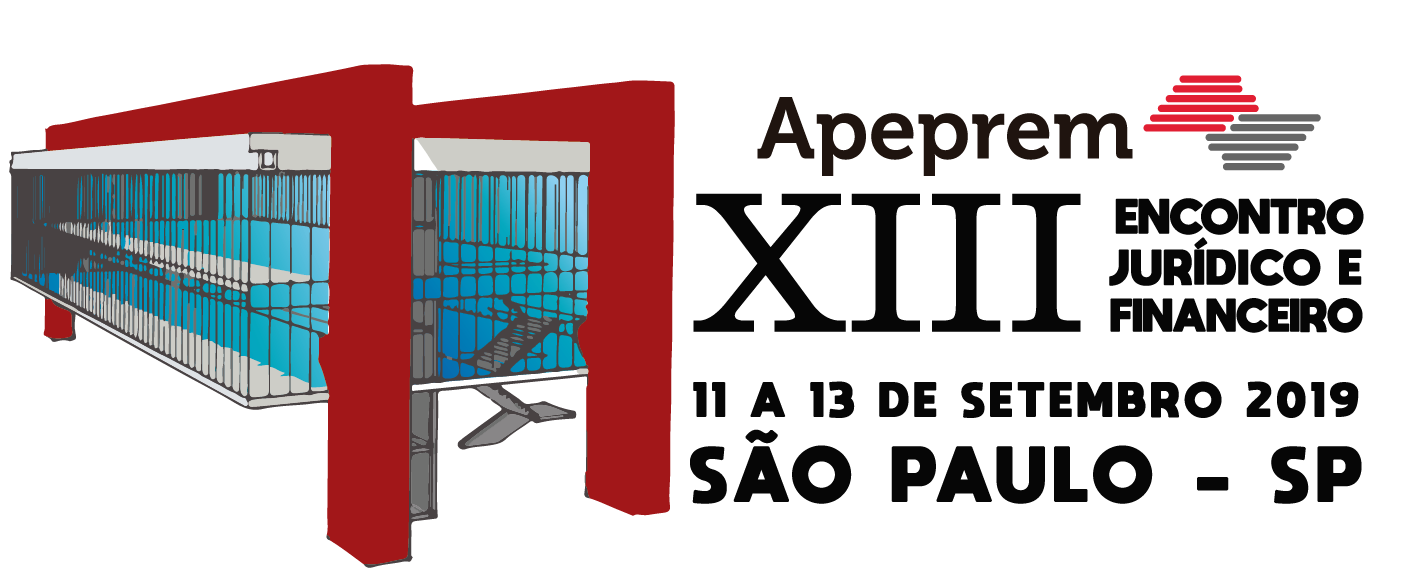 Aposentadoria por Incapacidade permanente (art. 10, §1º, II):
REQUISITOS:
Incapacidade permanente para o trabalho, no cargo em que o servidor estiver investido, quando insuscetível de readaptação, hipótese em que será obrigatória a realização de avaliações periódicas para verificação da continuidade das condições que ensejaram a concessão da aposentadoria.
CÁLCULO (art. 26 da PEC 6/2019):
Pela média que levará em conta 100% das contribuições vertidas desde julho de 1994, pagando 60% do seu resultado, nos primeiros 20 anos e 2% a cada ano até completar 100%. 
(OBS: se a incapacidade decorrer de acidente de trabalho, doença profissional e de doença do trabalho, o benefício corresponderá a 100% do resultado da média).
REGRAS PERMANENTES TRANSITÓRIAS (art. 10 da PEC 6/19)
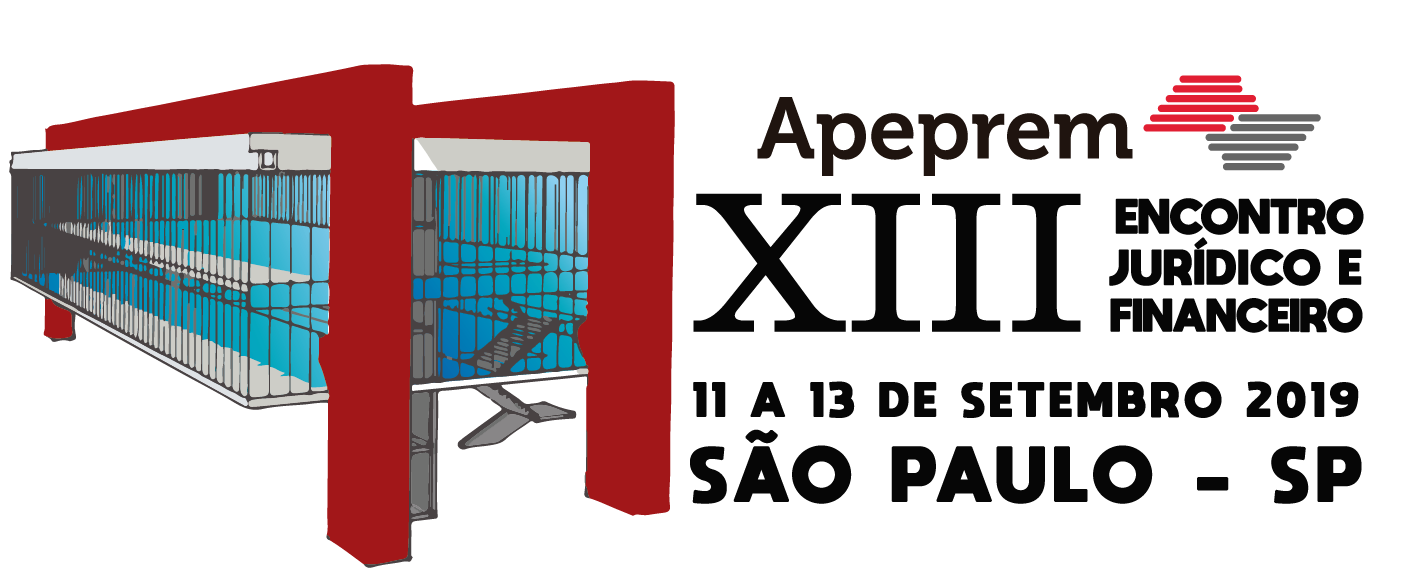 EXEMPLO:
O servidor foi aposentado por incapacidade permanente com 37 anos de tempo de contribuição. Neste caso terá direito a 94% do resultado da média, pois contribuiu com mais 12 anos (12x2% = 24%) além do mínimo de 25 exigidos na norma.
Portanto, se percebia R$ 5.000,00 de remuneração e o resultado da média, hipoteticamente,  reduziu este valor para R$ 3.500,00, terá direito a 94% deste valor, isto é, R$ 3.290,00.
REGRAS PERMANENTES TRANSITÓRIAS (art. 10 da PEC 6/19)
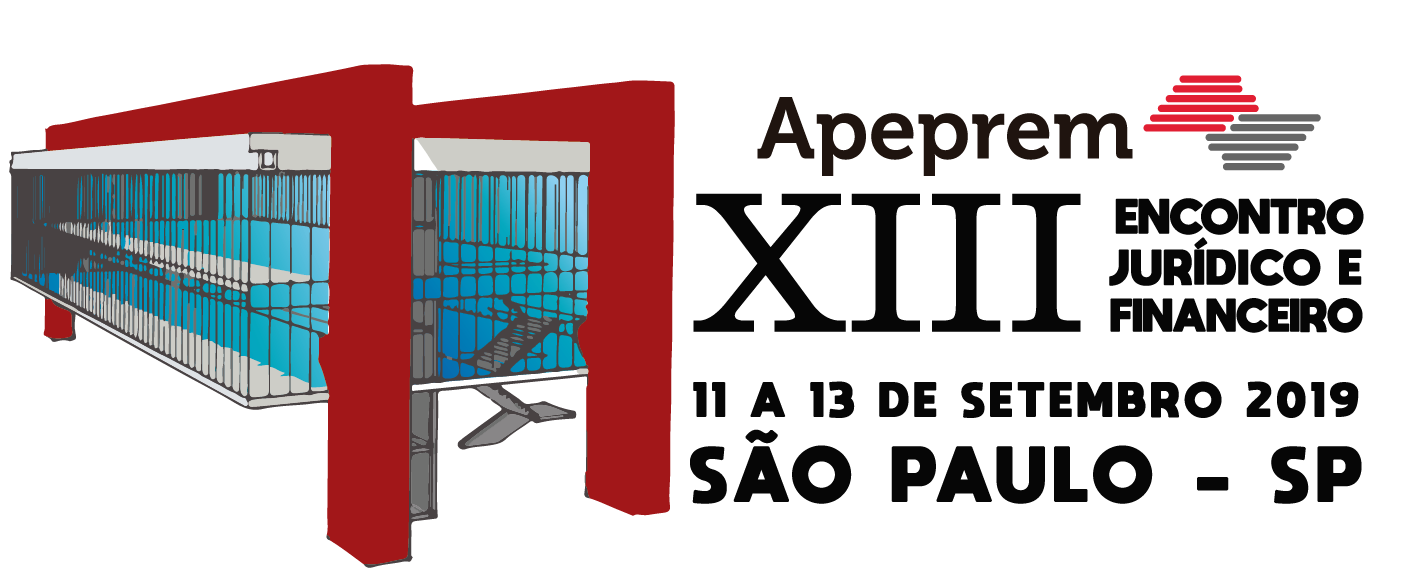 Aposentadoria Compulsória (art. 10, III da CF/88):
REQUISITOS (os mesmos da regra atual, o art. 40, §1º, II da CF/88):-  75 anos de idade, independente do sexo do servidor, com proventos proporcionais ao tempo de contribuição implementado até a idade limite. (EC 88/15 em c/c o LC 152/15) 
CÁLCULO (art. 26 da PEC 6/2019):
Pela média que levará em conta 100% das contribuições vertidas desde julho de 1994, pagando 60% do seu resultado, nos primeiros 20 anos e 2% a cada ano até completar 100%. (Obs: multiplicasse o resultado da média pelo tempo de contribuição alcançado/20 = resultado limitado a 1)
REGRAS PERMANENTES TRANSITÓRIAS (art. 10 da PEC 6/19)
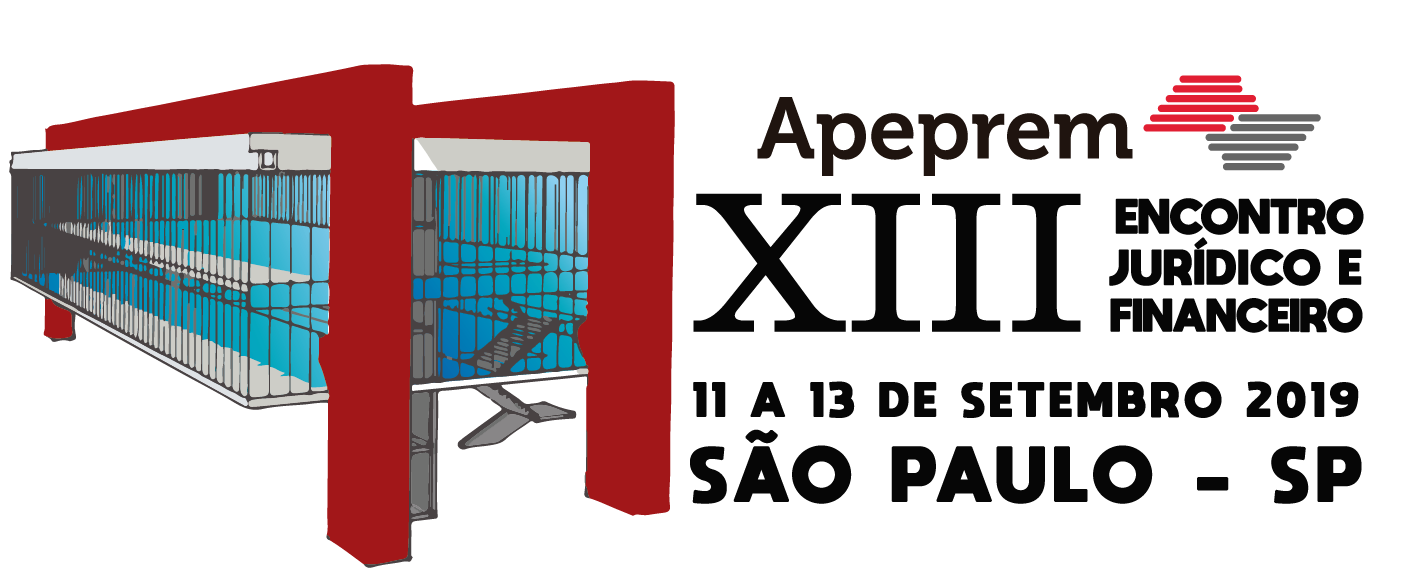 Aposentadoria Compulsória (art. 10, III da CF/88):
REQUISITOS (os mesmos da regra atual, o art. 40, §1º, II da CF/88):-  75 anos de idade, independente do sexo do servidor, com proventos proporcionais ao tempo de contribuição implementado até a idade limite. (EC 88/15 em c/c o LC 152/15) 
CÁLCULO (art. 26 da PEC 6/2019):
Pela média que levará em conta 100% das contribuições vertidas desde julho de 1994, pagando 60% do seu resultado, nos primeiros 20 anos e 2% a cada ano até completar 100%. (Obs: multiplicasse o resultado da média pelo tempo de contribuição alcançado/20 = resultado limitado a 1)
REGRAS PERMANENTES TRANSITÓRIAS (art. 10 da PEC 6/19)
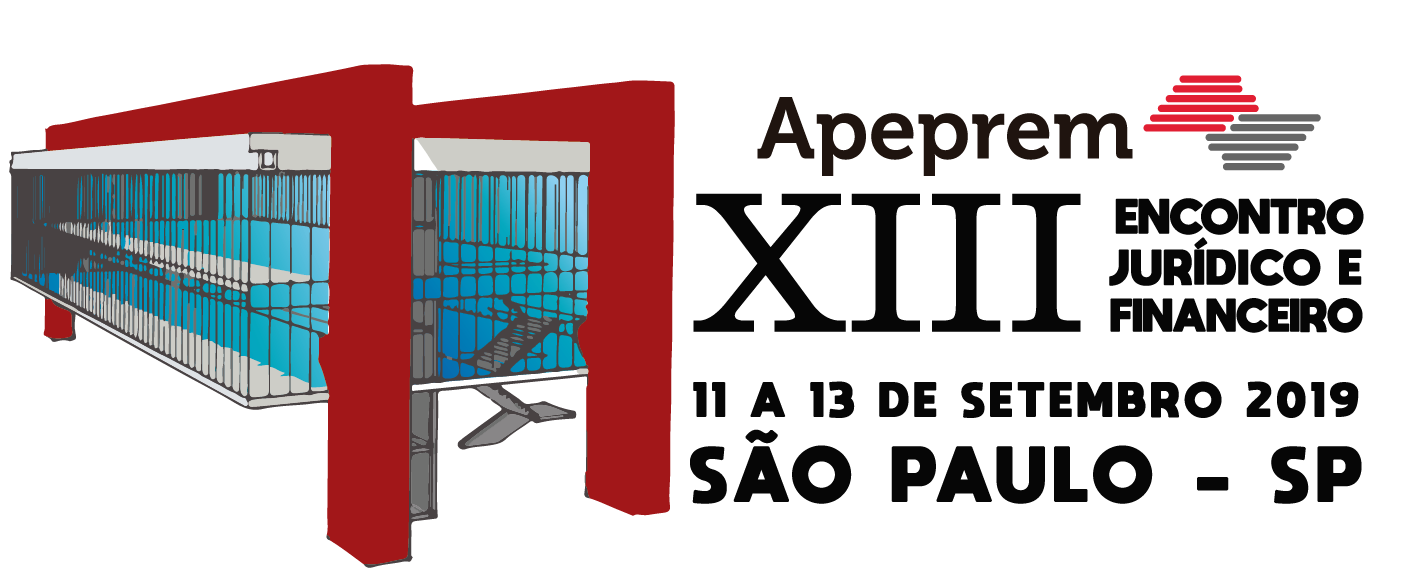 EXEMPLO: 
A servidora foi aposentada compulsoriamente aos 75 anos de idade, com 42 anos de tempo de contribuição. Neste caso terá direito a 100% do resultado da média, pois contribuiu com pelo menos mais 15 anos (15x2% = 30%) além do mínimo de 25 exigidos na norma para o servidor.

Portanto, se percebia R$ 13.000,00 de remuneração e o resultado da média, hipoteticamente, reduziu este valor para R$ 9.500,00, terá direito a 100% deste valor, isto é, R$ 9.500,00.   

R$ 9.500,00 x (42 anos/20 anos) = 2,1 (limitado a 1)
R$ 9.500,00 x 1 = R$ 9.500,00
ACUMULAÇÃO DE BENEFÍCIOS (art. 24 da PEC 6/19)
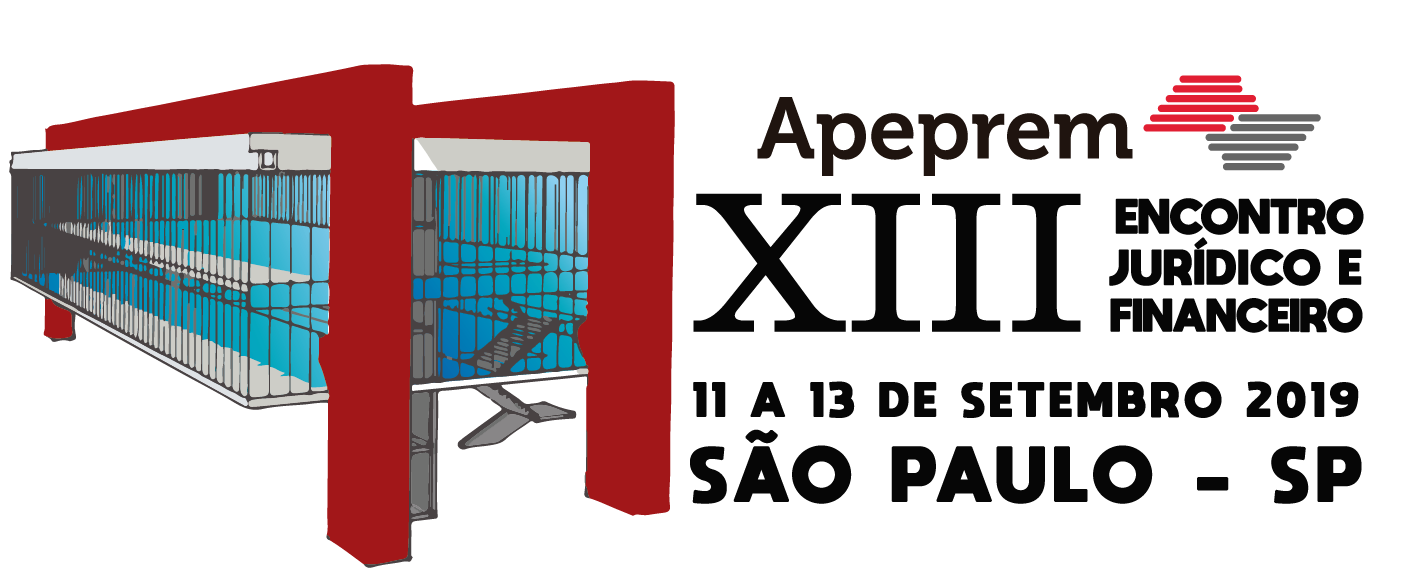 a) permitir a acumulação de aposentadorias decorrentes de cargos acumuláveis;b) permite a acumulação de duas pensões deixadas pelo mesmo instituidor, quando decorrentes de cargos acumuláveis na forma do art. 37 da CF/88;  c) permite acumulação de pensões entre regimes de previdência;d) permite a acumulação de pensão com aposentadoria;e) permite acumulação de aposentadorias concedidas entre o RGPS e o RPPS;
ACUMULAÇÃO DE BENEFÍCIOS (art. 24 da PEC 6/19)
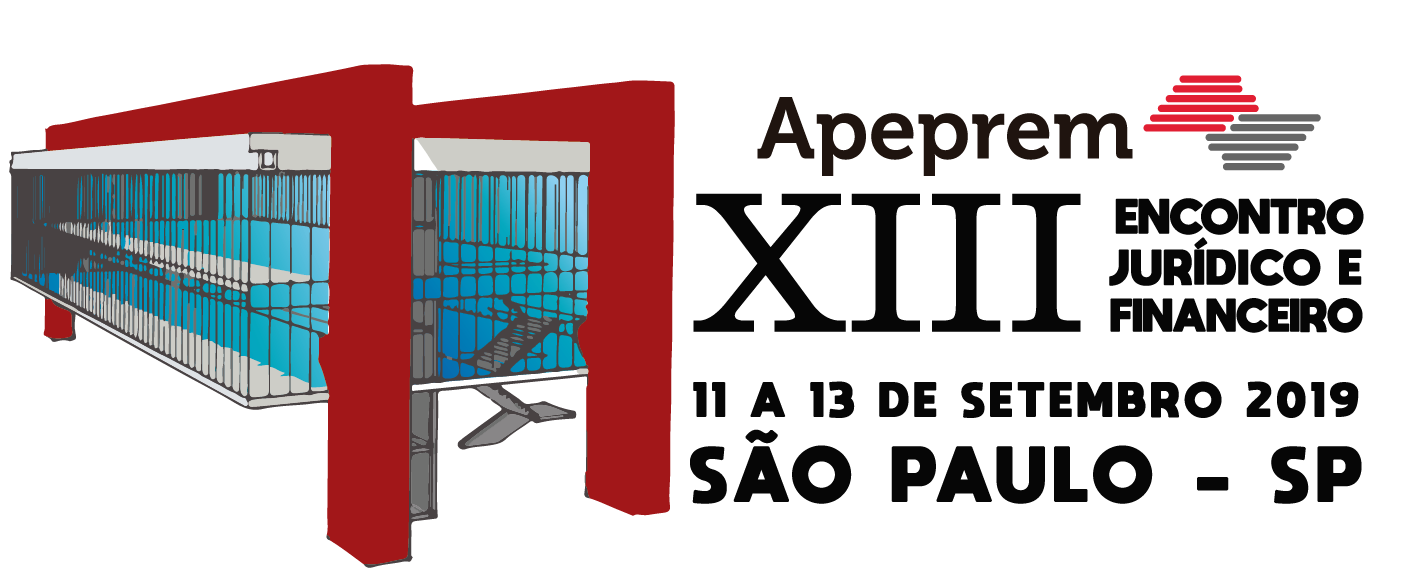 Em caso de acumulação de benefícios, será garantido o recebimento integral do mais mais vantajoso e de uma parte do outro benefício, de acordo com as seguintes faixas:- 80% do valor igual ou inferior a um salário-mínimo; - 60% do valor que exceder um salário-mínimo, até o limite de dois salários mínimos; - 40% do valor que exceder dois salários mínimos, até o limite de três salários mínimos; e - 20% do valor que exceder três salários mínimos, até o limite de quatro salários mínimos;